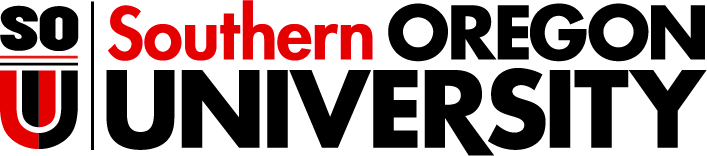 Oops-Made a Mistake! Now What?
Mark Gibbons
Purchasing Agent / Procurement Card Administrator



11:15 a.m.
It’s no mistake to make       mistakes…
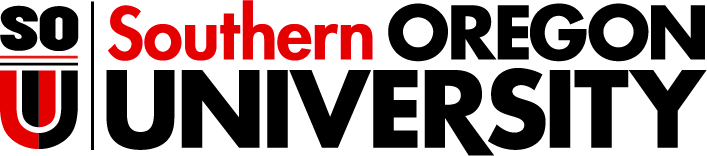 You are not stupid or dumb!  
The invoice entry process of Banner FIS is complicated, exacting, and humbling.  The user interface is NOT Apple software with touch-screen technology.    
You/I am not perfect.  We are engaged in Sisyphean tasks with the expectation of thankless perfection.
The reality?  Fast, Good, Cheap – pick two.  Watson (IBM’s big blue machine) beat the two greatest champions in the game of Jeopardy.
 “It’s about the recovery!” -  Ben Affleck, 2013 Academy Awards ceremony.  
Mistakes are inevitable in human social systems.  May yours be few and painless.
Reminders
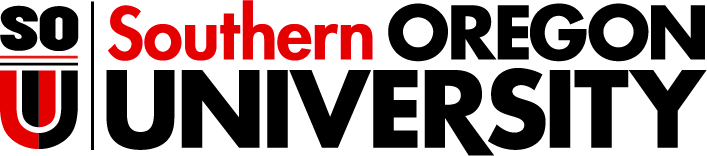 Practice ZEN keystroking.  Go slow, breathe, and know that ENTER is not the same key/action as Page Down.
Pay attention to the STATUS LINE (bottom left on FIS screens) - messages are subtle and sometimes cryptic.
Befriend a Banner FIS pro/mentor.  Know their gift, soft spots – “social grease.”   The non-hostile THANK YOU!
Victoria Vannice is my Banner FIS mentor.
Inside tip – Harry & David truffles work wonders in the social grease department.
Most Common Mistakes
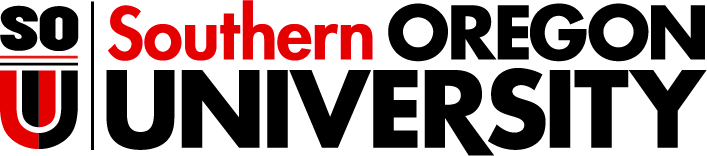 FIS entries:
Vendor address (VP address does not match vendor’s remittance address on the invoice)
Vendor
Payment amount
Documents (paper) 
Hosting Form missing from invoices for food purchases
Off  Campus Use of  University  Property form missing when Minor Equipment is purchased
NOW WHAT?
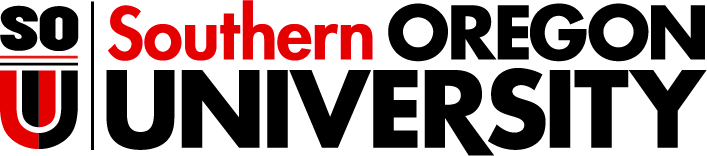 Many times it’s best/easiest to CANCEL/REMOVE an invoice and start over.
Know where you are in the payment cycle.  STEPS in the Vendor payment process:
Invoice started in Banner FIS, but NOT COMPLETED.
Invoice COMPLETED but not approved (i.e., sitting in an approval queue).
Invoice APPROVED, but the check run has not happened.
CHECK is cut (or Direct Deposit made) – the fun begins.
Fixes…
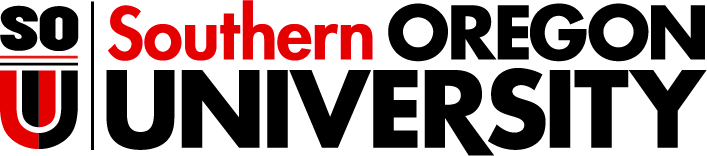 Invoice NOT completed.
Invoice COMPLETED, but not approved ( i.e. sitting in an Approval Queue)
Invoice APPROVED, but the check run has not happened.
CHECK is cut (or direct deposit made)

Your  Action:

BEFORE Step 3 – contact “ Approver“ and ask them to DISAPPROVE your Invoice so you can go back into it and EDIT it.
The invoice has been approved already (post Step 3)…See Removing/Cancelling an Invoice in Banner FIS (next slide).  Worst case?  Contact Business Services and ask that the Invoice be REMOVED  before the check run. 
Almost any mistake can be “fixed” with a Journal Voucher entry.
REMOVING/CANCELLING an Invoice in Banner FIS:
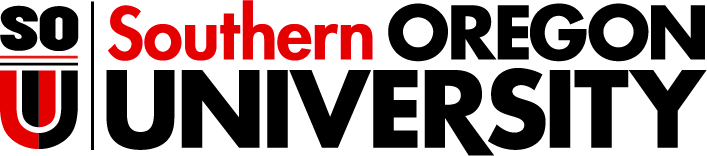 Go into FAAINVE (Invoice/Credit Memo Entry)
In the Document field (upper left screen) - Type in the invoice document you want REMOVED (format - Ixxxxxxx).
Page Down.
Go to Menu Bar at the top and click on the Record option.  
Click the Remove option (twice).  Banner FIS gives a subtle Deleting Record at the bottom left of the screen.
Ricoh Case Study
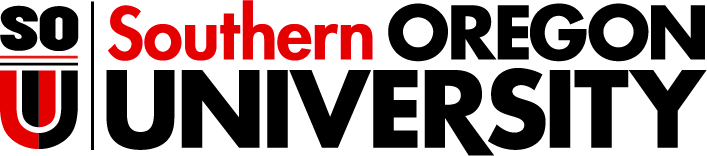 Paying this vendor has become “problematic.”
Ricoh owns many of our copier leases on campus.
FTMVEND (SOU’s vendor records) has THREE vendor numbers with Ricoh in the name.
Ricoh Case Study p. 2
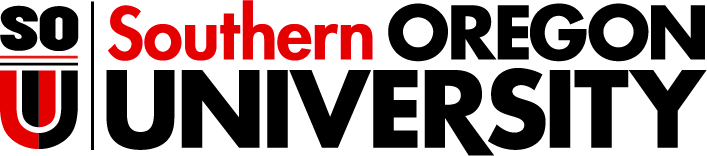 Q.  HOW do I know which Vendor # to choose ? 
A.  The VV Solution follows …
Invoices beginning with 4
Vendor: V00005501, Ricoh Americas Corp
Remit address (VP3) in Pasadena, CA 91189
Invoices beginning with 5
Vendor: V00012425, Ricoh USA Inc.
Remit address (VP1) in Pasadena, CA 91110 
Invoices beginning with 8*
Vendor: V00002447, GE Capital Information Technology Solutions DBA Ricoh USA
Remit address (VP4) in Dallas, TX 75265
	*Invoice may still have name as IKON Office Solutions
Duplicate/Mistaken Vendor Payment
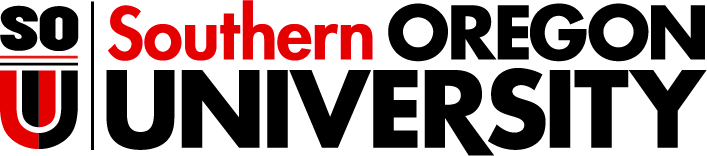 Question – Should I ask for a Credit Memo or a Refund from the Vendor ?
Answer – It depends on the situation.  
Case Study – Ashland Hardware duplicate payment.
OPEN discussion …
Reminders
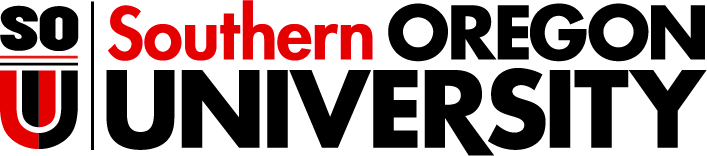 Finding duplicate payments – using Vendor Detail History (FAIVNDH)
Uncheck the Access Completion Box during Invoice Entry (FAAINVE) so you can page back and forth between the four screens (pages).   This BOX is on the 2nd page/screen during Invoice Entry (FAAINVE).
Non sequitur - CAUTION relative to paying online with a Purchasing Card.
Contacts
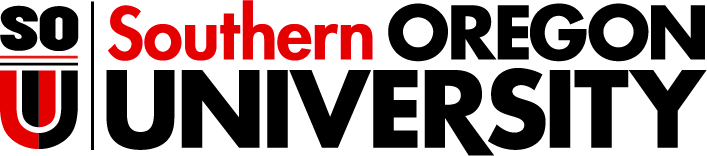 Processing Invoices:  
Mark Gibbons, Purchasing Agent gibbonsm@sou.edu  552-6574
Victoria Vannice, Bus. Serv. Office  vannicev@sou.edu 552-8528
Steve Larvick, Director Bus. Serv.    larvick@sou.edu 552-6594 

Approval Queues: 
James Berry, Accounting Manager   berryj1@sou.edu  552-6065
Steve Larvick, Director  larvick@sou.edu 552-6594
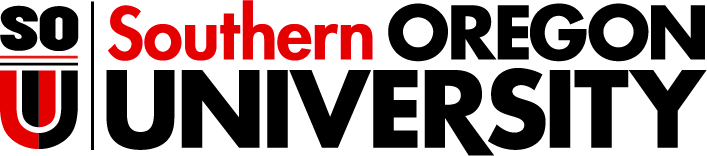 Next up ?
Scenarios … 




11:30 a.m.